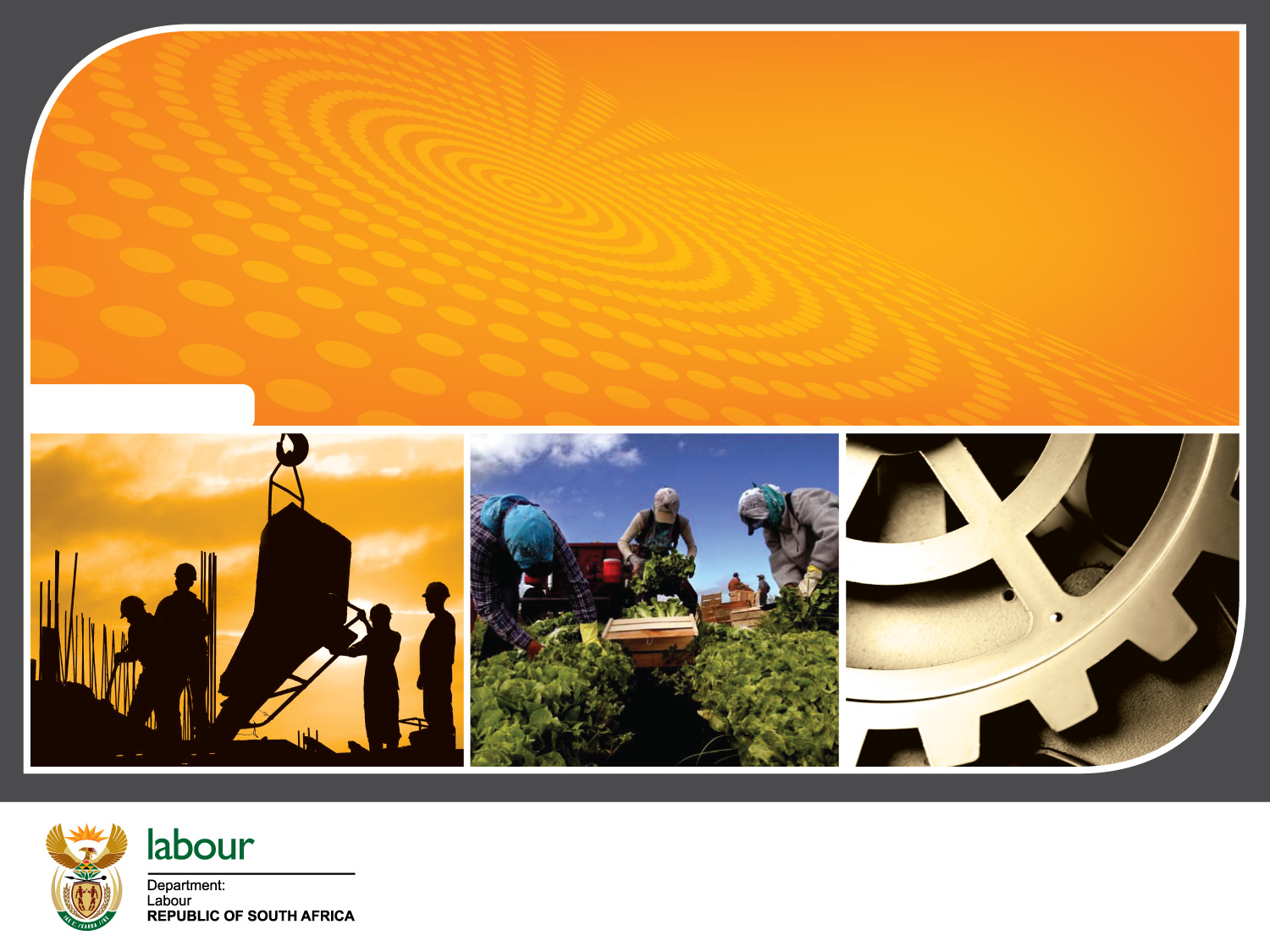 1
DEPARTMENT OF EMPLOYMENT & LABOUR
 
UNEMPLOYMENT INSURANCE FUND
4th Quarter APP Report

Portfolio Committee Presentation
2019.08.27
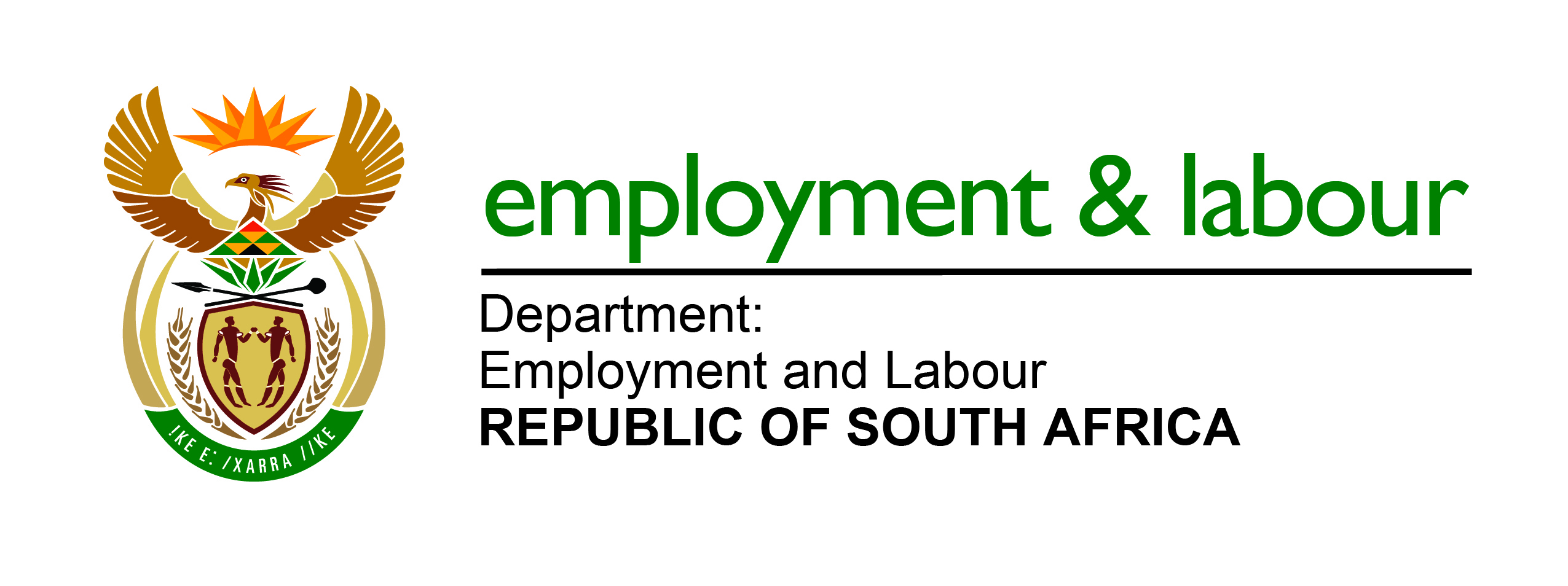 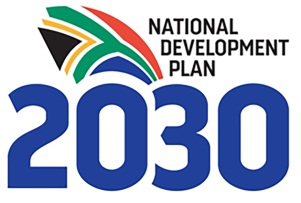 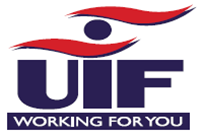 FOCUS AREA
2
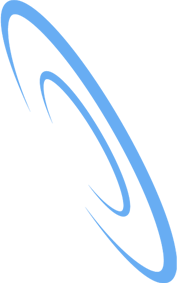 1.
Legislative Mandate
2.
Vision, Mission and Values
3.
Alignment to NDP
4.
Internal Audit report
5.
4th Quarter APP Report
6.
Turnaround time
7.
4th Quarter Benefit Payment
8.
4th Quarter Expenditure report
3
INTRODUCTION
3
VISION, MISSION AND VALUES
4
Caring for our people
Treat  employees with dignity , care  and respect
4
5
ALIGNMENT TO NATIONAL DEVELOPMENT PLAN (NDP)
5
6
Service Delivery Outcomes & Strategic Goals
NDP Government Outcomes
UIF Strategic Objectives
DOL
1. Outcome 12
      Ensure Financial sustainability

2.  Outcome 13
Improve service delivery
 Strengthen Institutional capacity of the Fund
 Provide easy to use services through multiple                       
         access points.

3.   Outcome 13:
      Collaborate with Stakeholders to Improve         
      compliance with UIF acts

4.   Outcome 4:
      Enhance employability of UIF                                  
      beneficiaries, enable  entrepreneurship and  
      preserve jobs
Increase the rate of processing claims in order to pay within the targeted service levels and turnaround times
DOL strategic objective 1,
       Outcome 4
       Contribute to decent employment   
       creation
	
2. DOL strategic objective 5,
    Outcome 13   Strengthening social  protection	
3. DOL strategic objective 8, 
  Outcome 12  Strengthening institutional capacity  
  of the Department
Maintain effective systems of internal control as required by the Public Finance Management Act
7
INTERNAL AUDIT REPORT 
(Audited Performance Information)
7
INTERNAL AUDIT REPORT
8
As per our Annual Performance Plan 2018/2019, there are sixteen (16) performance indicators and targets.

Management Assurance: 
Management reported that ten (10) performance targets were achieved and six (6) performance targets were not achieved.
Percentage achieved 63%
 
Internal Audit Assurance: 
Subsequent to receipt of the evidence that was outstanding during the initial review of the quarter four performance information, Internal Audit provides reasonable assurance that out of seven (7) performance indicators listed below, six (6) performance targets were achieved and one (1) was not achieved. Internal Audit provides reasonable assurance that the overall annual performance achievement against annual performance plan for 2018/2019 financial year is 63%.
As per our Annual Performance Plan 2018/2019, there are sixteen (16) performance indicators and targets.

 Management Assurance: 
Management reported that ten (10) performance targets were achieved and six (6) performance targets were not achieved.
Percentage achieved 63%
 	
Internal Audit Assurance: 
Internal Audit is providing reasonable assurance on the four (4) performance targets which were achieved and the five (5) which was not achieved.
However, Internal audit could not provide assurance on seven (7) performance indicators due to outstanding evidence.
The table below reflects the details and comments on the performance indicators.
REVIEW ON OUTSTANDING EVIDENCE
TOTAL INDICATORS
Audit Objective 
 The objective is to evaluate the adequacy and effectiveness of the control activities relating to the validity, accuracy and completeness of information in the Performance Information process.
 
2.      Audit Scope  
The audit scope covers the period of 1 January 2019 to 31 March 2019 and will evaluate the adequacy and effectiveness of control environment encompassing the: 
 
Compliance with reporting requirements;
Reliability of information:
Validity of information;
Accuracy of information; and
Completeness of information.
AUDIT OBJECTIVES AND SCOPE
8
9
INTERNAL AUDIT VALIDATION OF REPORTED PERFORMANCE
9
INTERNAL AUDIT VALIDATION OF REPORTED PERFORMANCE
10
10
11
INTERNAL AUDIT VALIDATION OF REPORTED PERFORMANCE
11
12
2018/19 APP REPORT
(Audited Performance Information)
12
COMPARATIVE ANALYSIS OF 2018/19  PERFORMANCE PER QUARTER
13
PROGRAMME 1: ADMINISTRATION
14
14
PROGRAMME 1: ADMINISTRATION
15
15
PROGRAMME 1: ADMINISTRATION
16
16
PROGRAMME 2: BUSINESS OPERATIONS
17
17
PROGRAMME 2: BUSINESS OPERATIONS
18
18
PROGRAMME 2: BUSINESS OPERATIONS
19
19
PROGRAMME 3: LABOUR ACTIVATION PROGRAMMES
20
20
NON-ACHIEVED TARGETS
21
21
22
VOLUMES AND TURNAROUND TIME
22
23
PREVIOUS TARGETS
CHANGING LIVES DRIVE
90% within 5 weeks = 35 days
Unemployed Benefits
90% within 15 days
Provincial Conditions with stretched targets

Capacity remained the same
Process also remained the same
Technological conditions almost worsen
Accommodation challenges continued
In-Service Benefits
90% within 10 days
Deceased Benefit
90% within 20 days
Provincial Teams attitude

Lets give the targets a try
Lets try within our current means to meet the targets
Above all lets be creative; innovate and do more with less where possible
Our targets has been stretched and we are also elastic; so lets go for it and see how far we can be stretched.
24
% STRETCH OF TARGETS
PREVIOUS TARGETS
CHANGING LIVES DRIVE
All Claims Combined
90% within 5 weeks = 35 days
Unemployed Benefits
90% within 15 days
57%
In-Service Benefits
90% within 10 days
85%
Overall for 2017/18 UIF achieved 89% i.e. 89% claims were processed with five weeks of 35 calendar days. Bearing in mind that UIF received just over 720 000 claims per year and 80% of these are unemployment benefit claims and the balance is the other claims categories.

This is also the first time that as UIF we have stratified the claims into categories.
Deceased Benefit
90% within 20 days
71%
Quarter 4 achievements:

Unemployment: 94% within 15 days. 4% above target.
In-Service Benefits: 91% within 10 days, surpassed target by 2%.
Deceased benefits: 91% within 20 days which exceeded by 2%.
Previous Targets
Changing lives drive
Reviewed2018/19 Targets
25
All Claims Combined
90% within 5 weeks = 35 days
Unemployed Benefits
90% within 15 days
Unemployed Benefits
90% within 15 days
Overall for 2018/18 UIF achieved 89% i.e. 89% claims were processed with five weeks of 35 calendar days. Bearing in mind that UIF received just over 720 000 claims per year and 80% of these are unemployment benefit claims and the balance is the other claims categories.

This is also the first time that as UIF we have stratified the claims into categories.
In-Service Benefits
90% within 5 days
In-Service Benefits
90% within 10 days
Deceased Benefit
90% within 20 days
Deceased Benefit
90% within 10 days
Upon analysis of Quarter 2 and Quarter 3 results the stretched targets were reviewed in line with conditions on the ground and consultation with Labour Centre Heads; CDPO and Provincial Leadership at the Dexcom. The above targets are achievable after the proof of concept in 2017/18 year.
UNEMPLOYMENT INSURANCE FUND
26
Unemployment benefits Processed
Quarter 3
Quarter 1
Quarter 2
Quarter 4
26
UNEMPLOYMENT INSURANCE FUND
27
In-Service benefits Processed
Quarter 4
Quarter 1
Quarter 3
Quarter 2
27
UNEMPLOYMENT INSURANCE FUND
28
Death benefits Processed
Quarter 2
Quarter 3
Quarter 4
Quarter 1
28
UNEMPLOYMENT INSURANCE FUND
29
Benefits Payments
Quarter 1
Quarter 4
Quarter 2
Quarter 3
29
UNEMPLOYMENT INSURANCE FUND
30
Registration within 2 working days
Quarter 4
Quarter 1
Quarter 2
Quarter 3
30
UNEMPLOYMENT INSURANCE FUND
31
ANNUAL COMPARISONS
31
32
4TH QUARTER CLAIMS BENEFIT PAYMENTS
32
VALUE AND VOLUME OF BENEFITS PAYMENTS
33
There was a growth in payments rand value and volumes for 4th quarter 2018 compared to 4th quarter 2017 of 23.18% and 1.84% respectively.
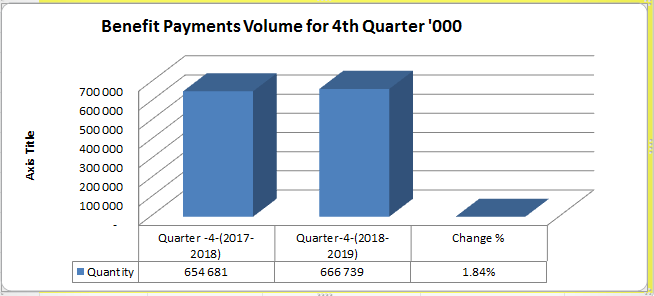 VALUE AND VOLUME OF BENEFITS PAYMENTS
34
VALUE OF  THE BENEFITS PAYMENTS
VOLUME OF  THE BENEFITS PAYMENTS
35
4th QUARTER EXPENDITURE REPORT
35
36
FINANCIAL EXPENDITURE LINKED TO ORGANISATIONAL PERFORMANCE
36
37
FINANCIAL EXPENDITURE LINKED TO ORGANISATIONAL PERFORMANCE
The 2018/19 revised budget for the Programme 01: Administration  is R 2.4 billion. The Programme recorded a final expenditure of R 2 billion, which represent a 88 % underspending for the 2018/19 financial year.  50% of the Annual Performance Plan (APP) targets was achieved by the Programme.

The 2018/19 revised budget for the Programme 02: Business Operations is R 11,4 billion, and the Programme recorded a final expenditure of R 12,5  million which represent a 109% overspending for the 2018/19 financial year. 75% of the APP targets was achieved by the Programme. The overspending is due to the  payments for benefits.

The 2018/19 revised budget for the Programme 03: Labour Activation Programmes is R 950 million, and the Programme recorded a final expenditure of R 122 million which represent 13% underspending for the 2018/19 financial year. 50% of the APP targets was achieved by the Programme.

Overall the Fund achieved 63% of the APP targets and 99.5% of the budget was spent during the 2018/19 financial year.
37
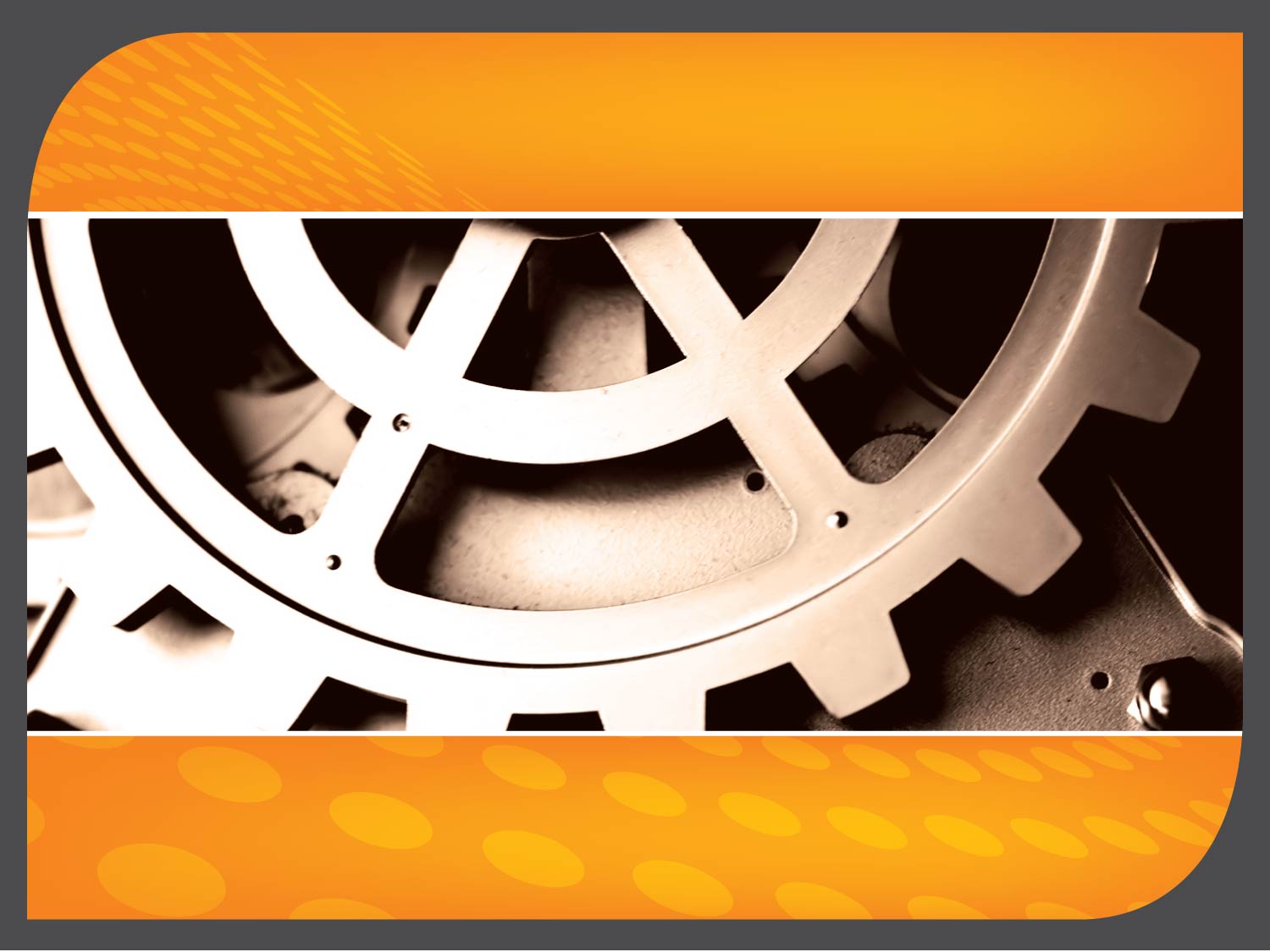 38
Thank You…
38